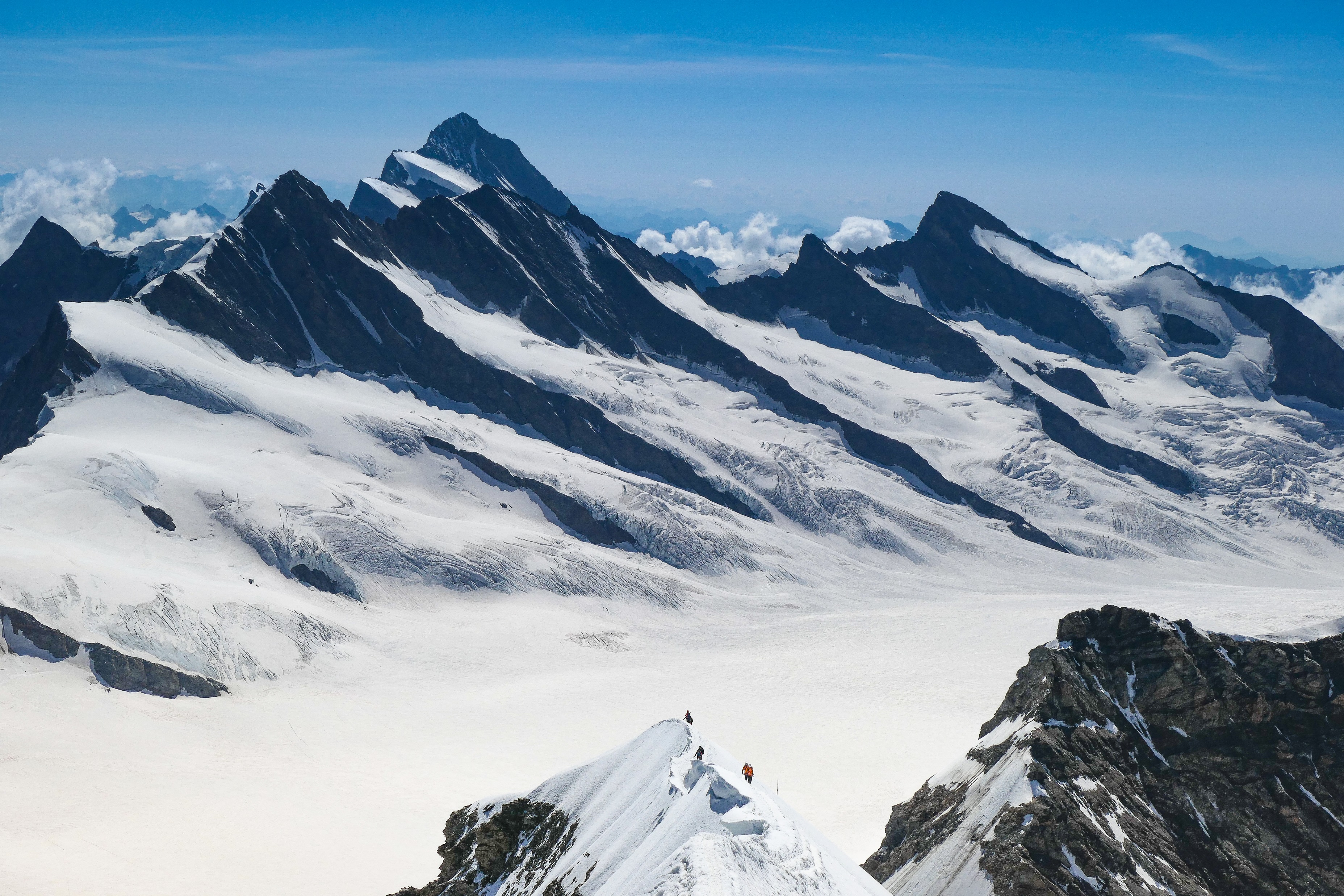 Level 4 Training
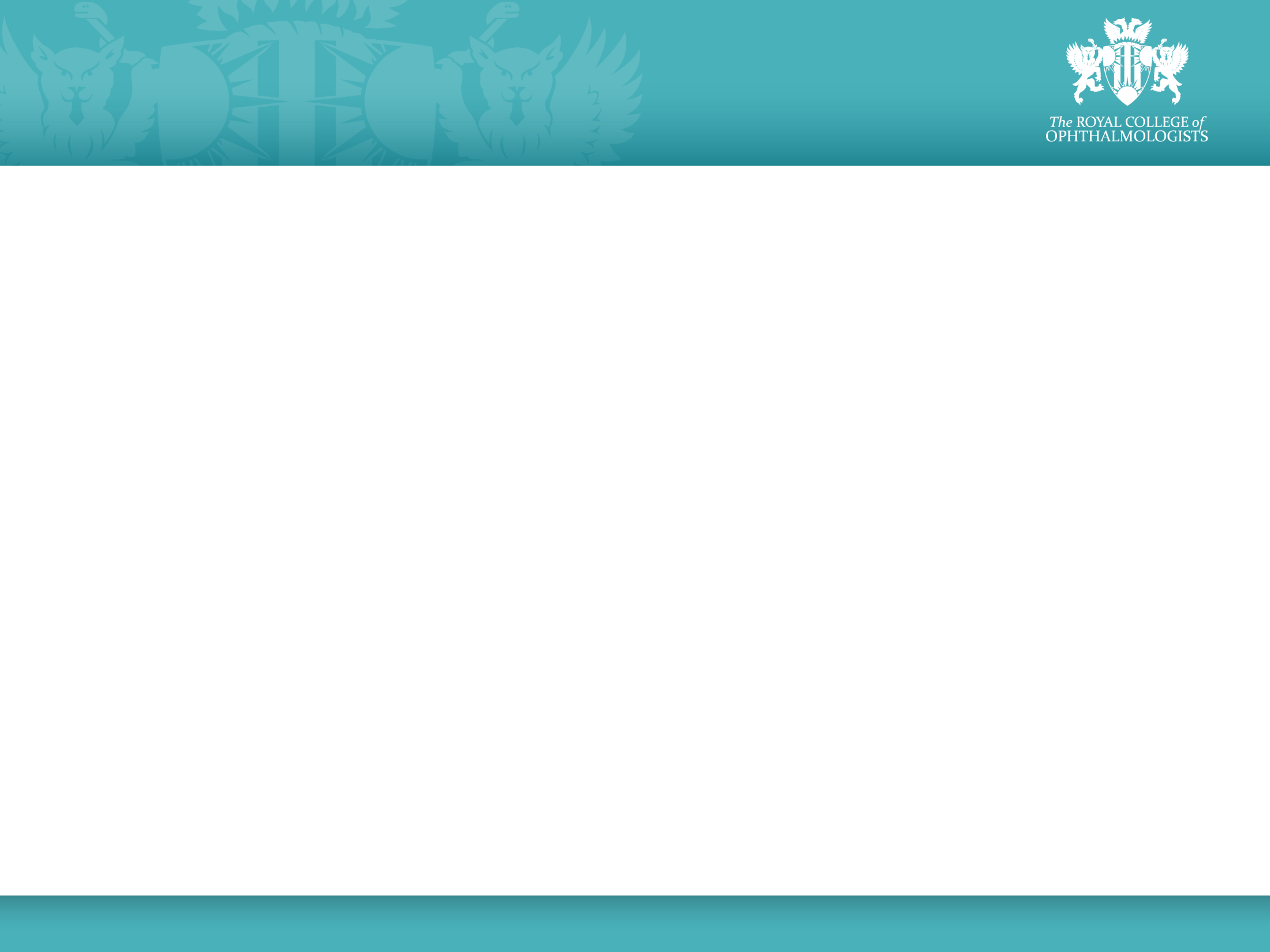 Quality of training
Currently post-CCT training is unregulated, and there are few written curricula for sub-specialist training
Not possible to assess against non-existent criteria
Level 4 training has a curriculum for all SIA
Trainees will be required to achieve these competencies
No exams
BUT EPA and other assessments will provide assurance that trainees have achieved the required competences
Level 4 trainees will get study leave, ARCP etc.
Greater flexibility within OST, so ready for consultant post by end of training
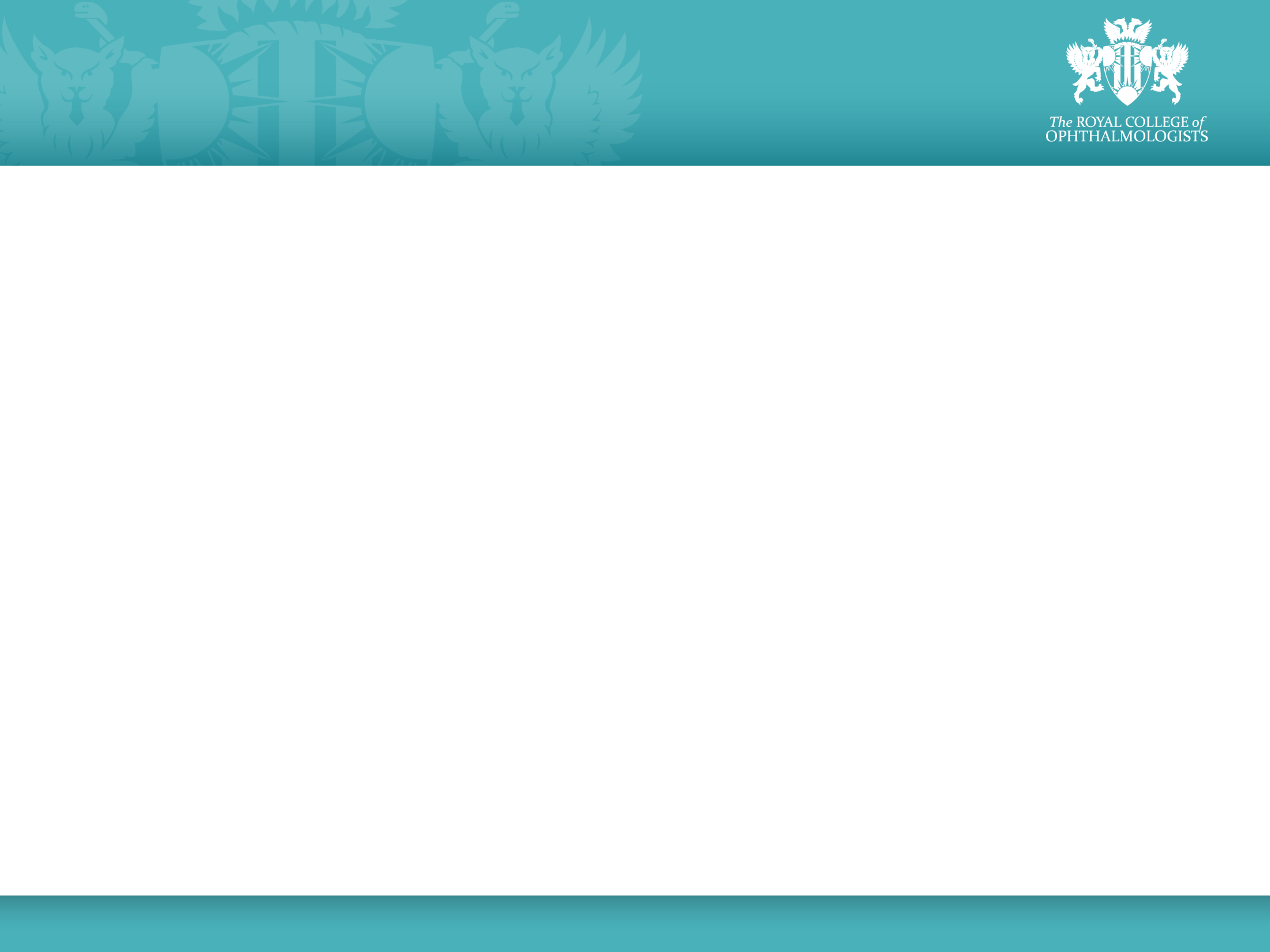 Level 4 duration
Up to 18 months 
Cornea, Glaucoma, Ocular motility, Oculoplastics, Paediatric ophthalmology, Vitreoretinal surgery
12 - 18 months 
Medical retina, Neuro-ophthalmology, Uveitis
6-12 months 
Community ophthalmology, Urgent eye care
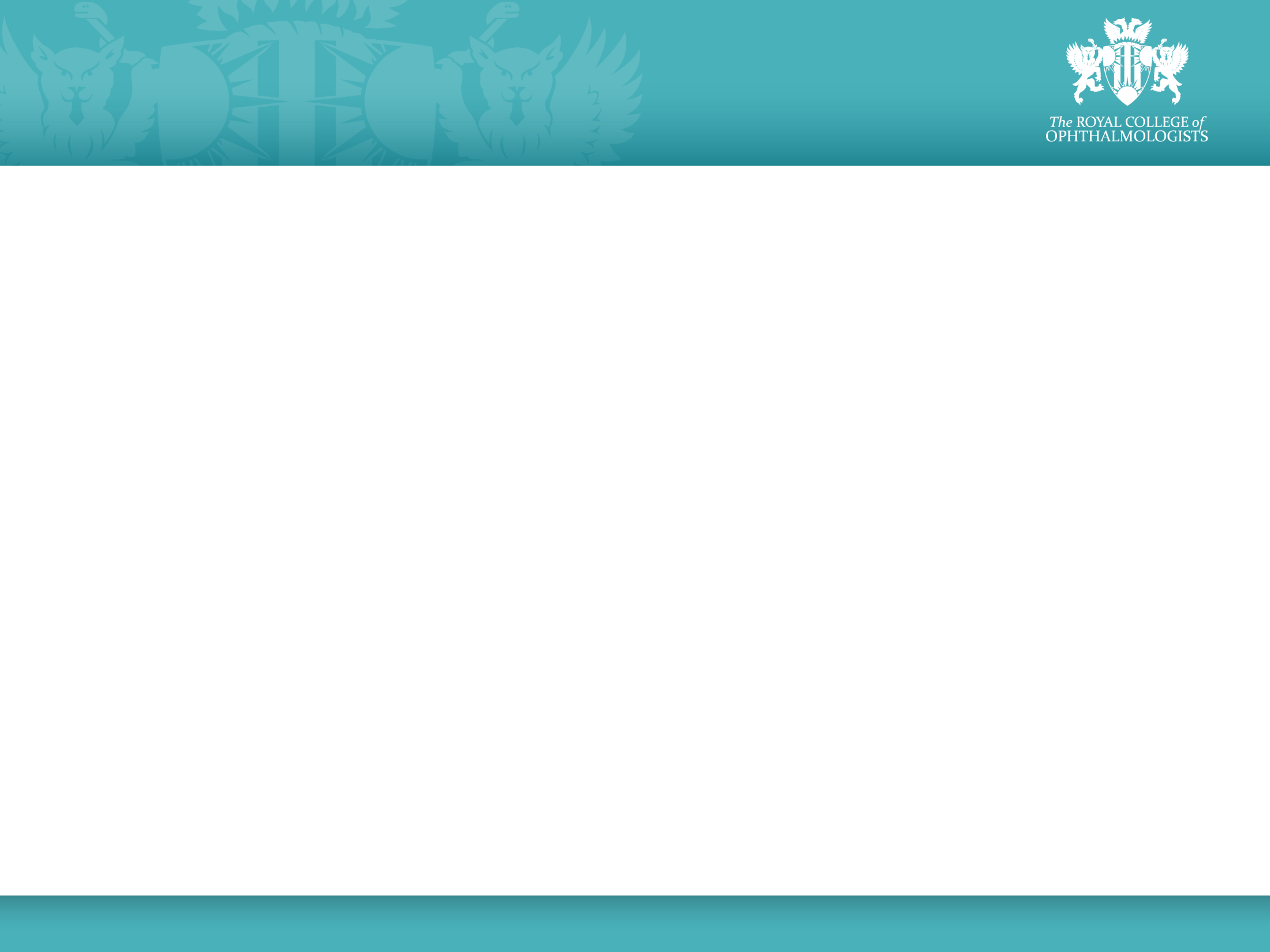 Level 4 entry criteria
Minimum of TWO Level 4 SIAs need to be completed for CCT

Level 4 entry criteria
FRCOphth Part 2
Level 3 in all SIA and all Generic Skills

Level 4 entry criteria for Cornea & Ocular Surface, Glaucoma and Vitreoretinal Surgery
As above
PLUS Competencies of Level 4 Cataract Surgery
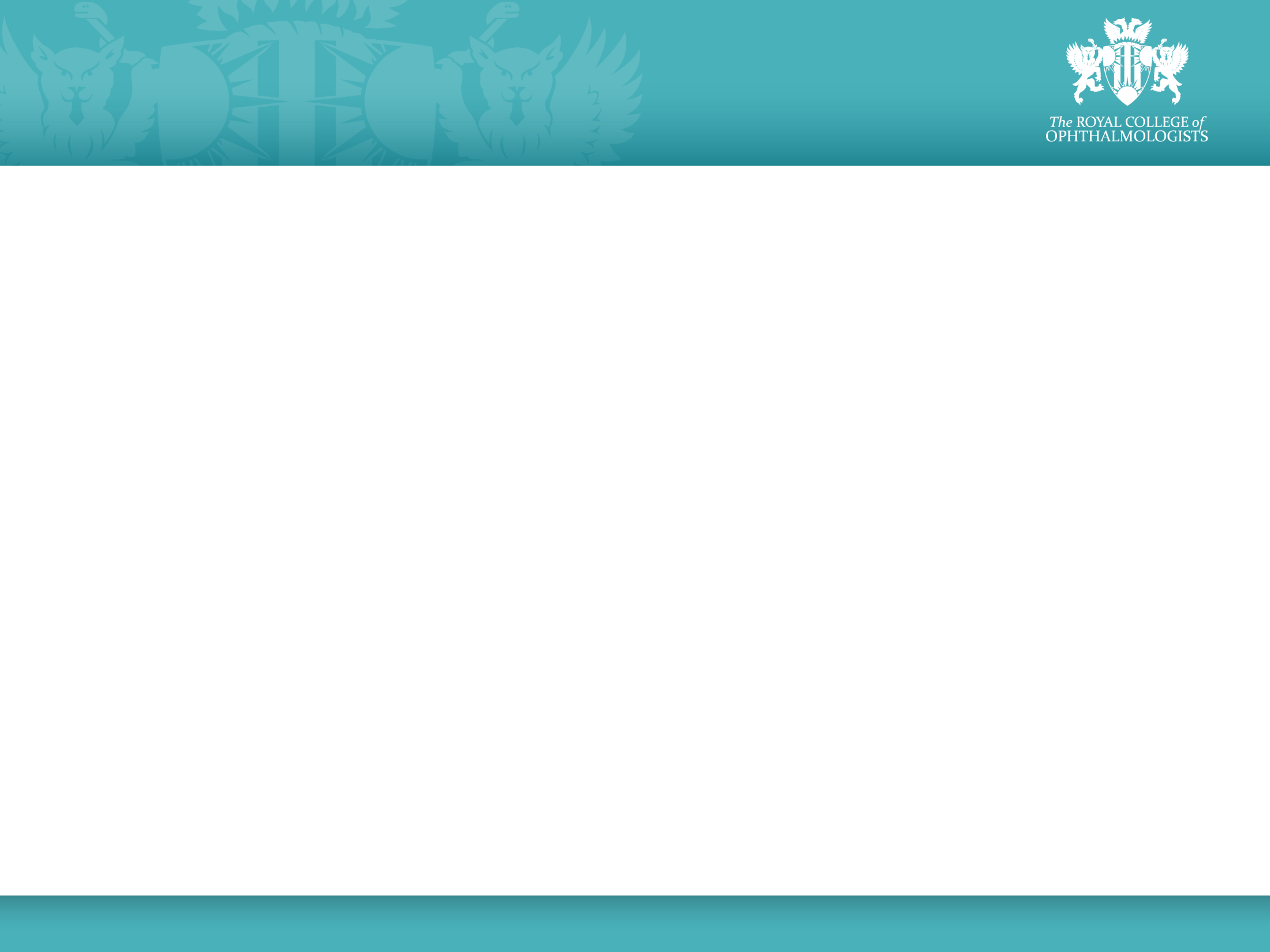 Level 4 Training opportunities
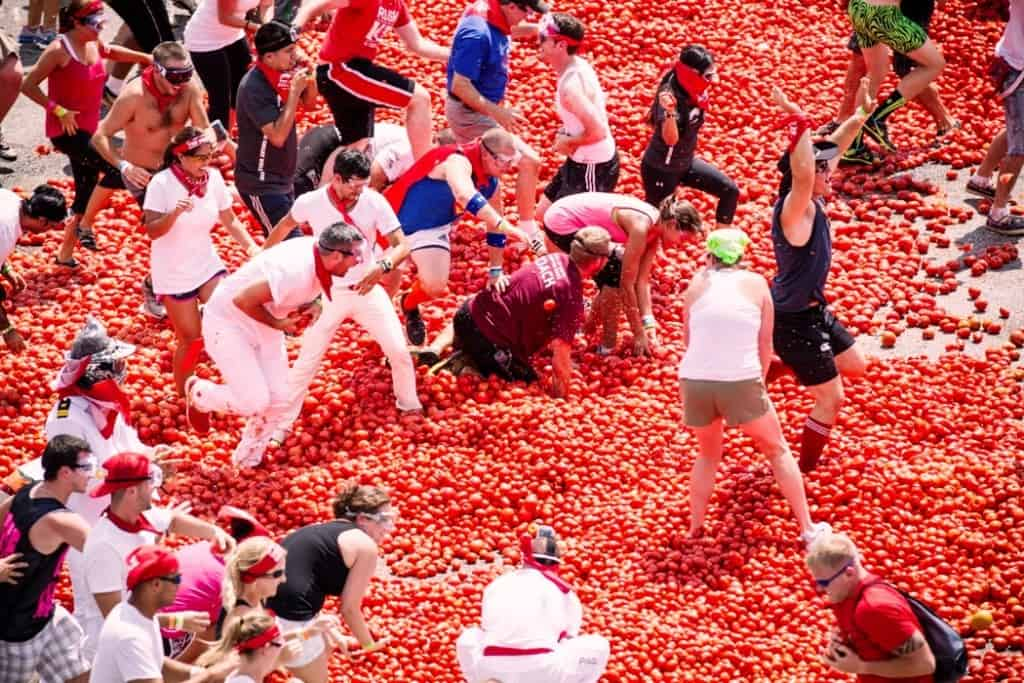 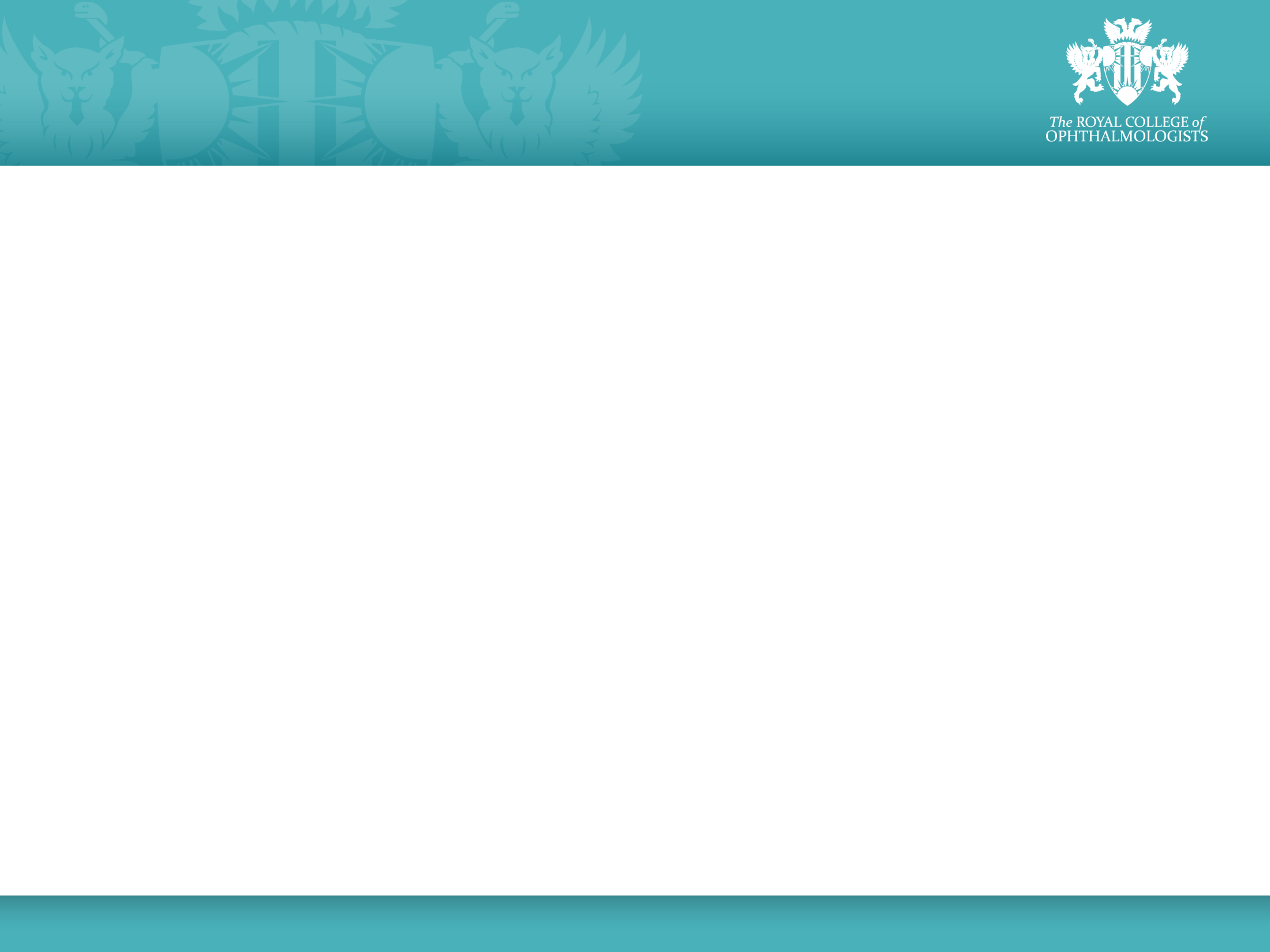 Level 4 training opportunities
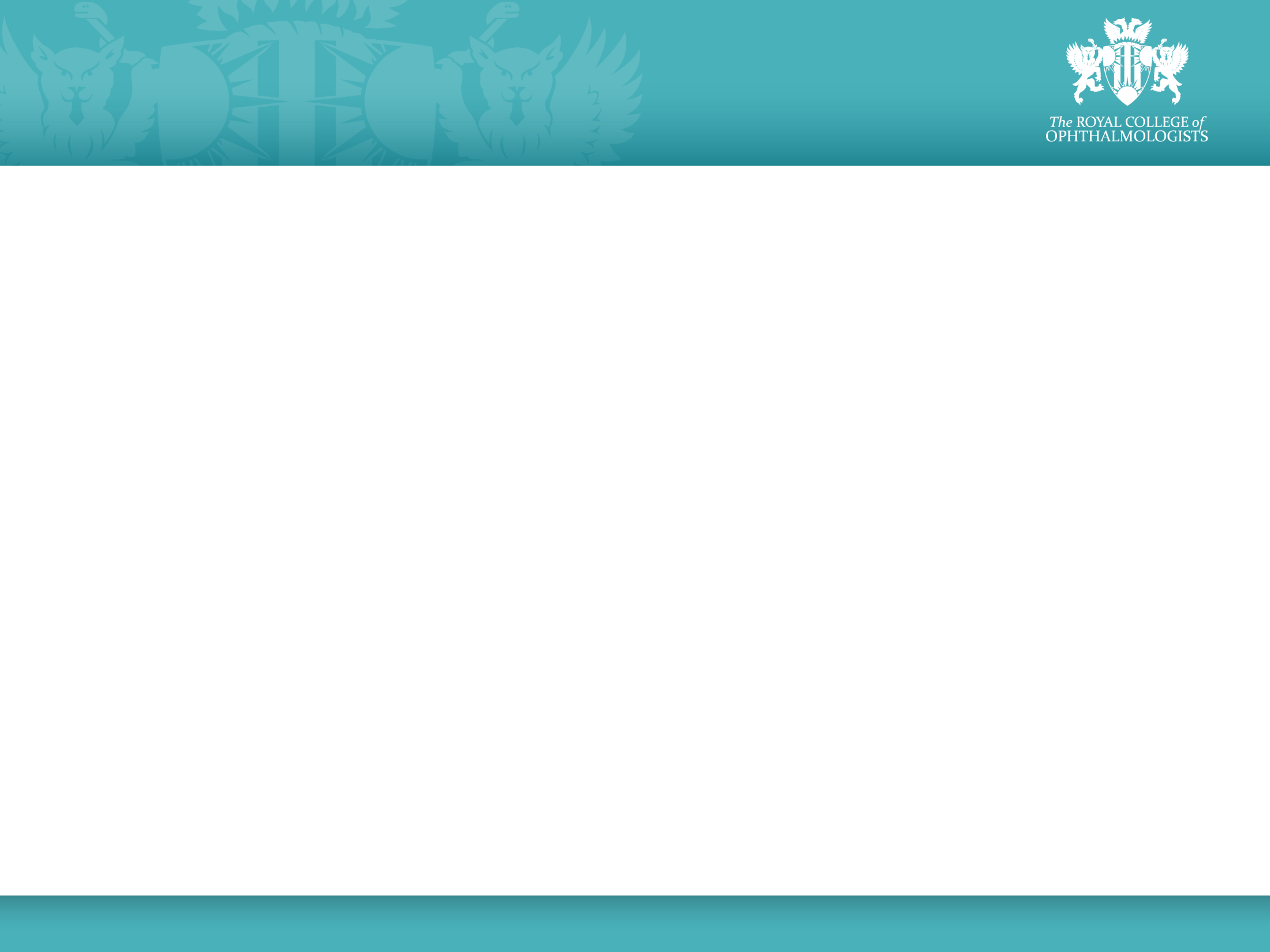 What does this mean?
There are plenty of Level 4 training opportunities
 Approx 2 per trainee entering Level 4

Every SIA is available
Motility & Neuro-ophth may need expansion
Community ophthalmology may need twinning of deaneries

Level 4 posts are not regulated by GMC/RCOphth
Capacity to create additional posts if necessary
Community ophthalmology
Responsibility of HoS/TPD to ensure quality of training
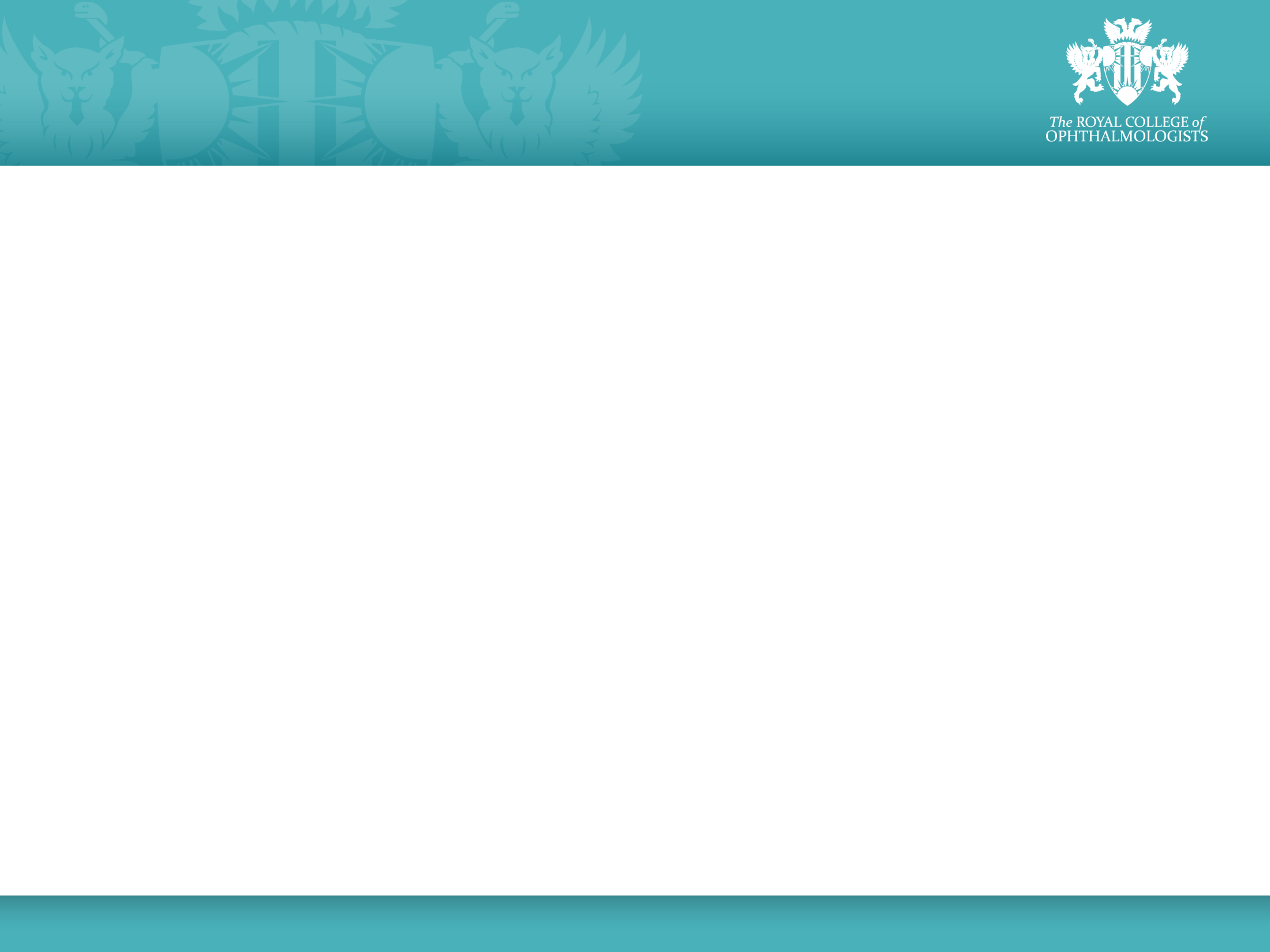 Quality & numbers
Is 446 Level 4 posts realistic? 
Need sufficient exposure to ensure quality of training
In UK, 300,000 cataracts per year, learn phaco in 6 years, 700 trainees
Approx 2,500 phacos/trainee
In UK 9,750 RRD per year, learn VR surgery in 1.5 yrs, 42 trainees
Approx 350 RDs/trainee
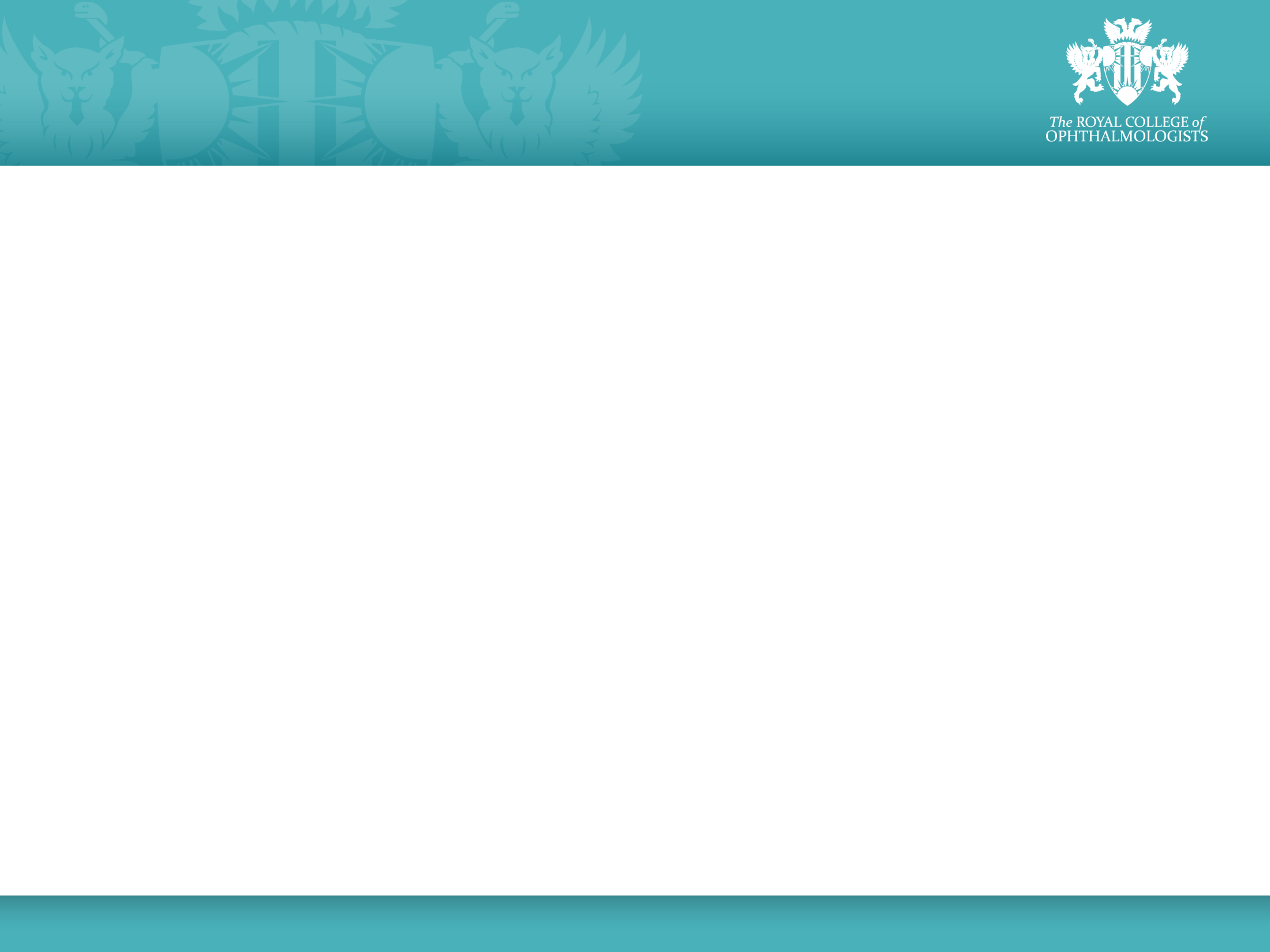 Almost all trainees will be able to find Level 4 training in their chosen SIA in their own deanery
For SIA that are not available in trainee’s deanery:
Very unlikely as all SIA available in every deanery
Twinning of Deaneries – esp. Scotland
 Usually geographically adjacent
 Competitive application
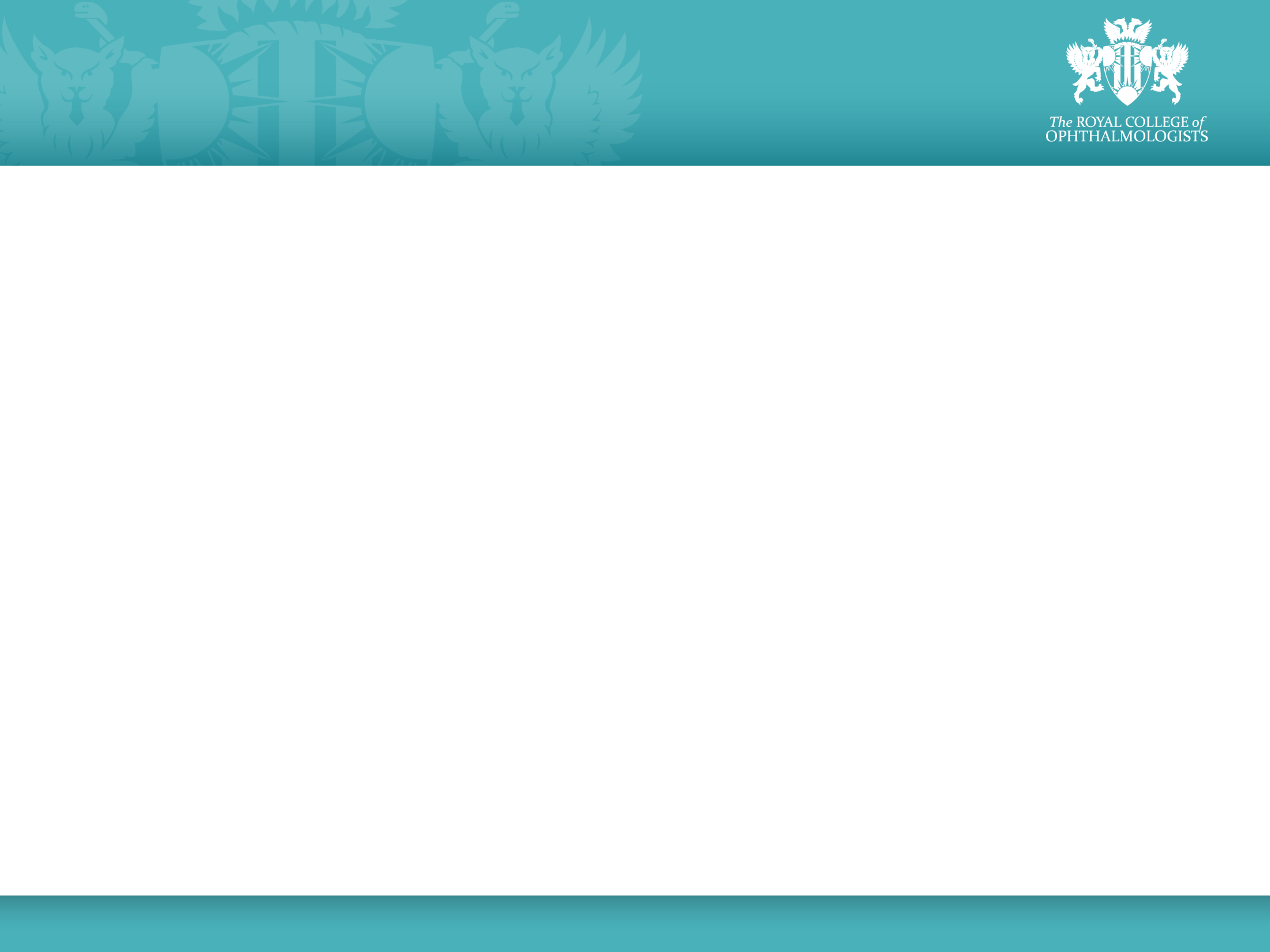 Competition for Level 4 posts
Not allowed to have formal interviews/ entrance examinations after start of run through training
Need desirable entry criteria
	- locally decided
	- may have a scoring sheet
	- transparency is key to enable trainees to 		prepare for entry to their desired Level 4
Local decision (clinical supervisors and TPD)
	- based on e-portfolio
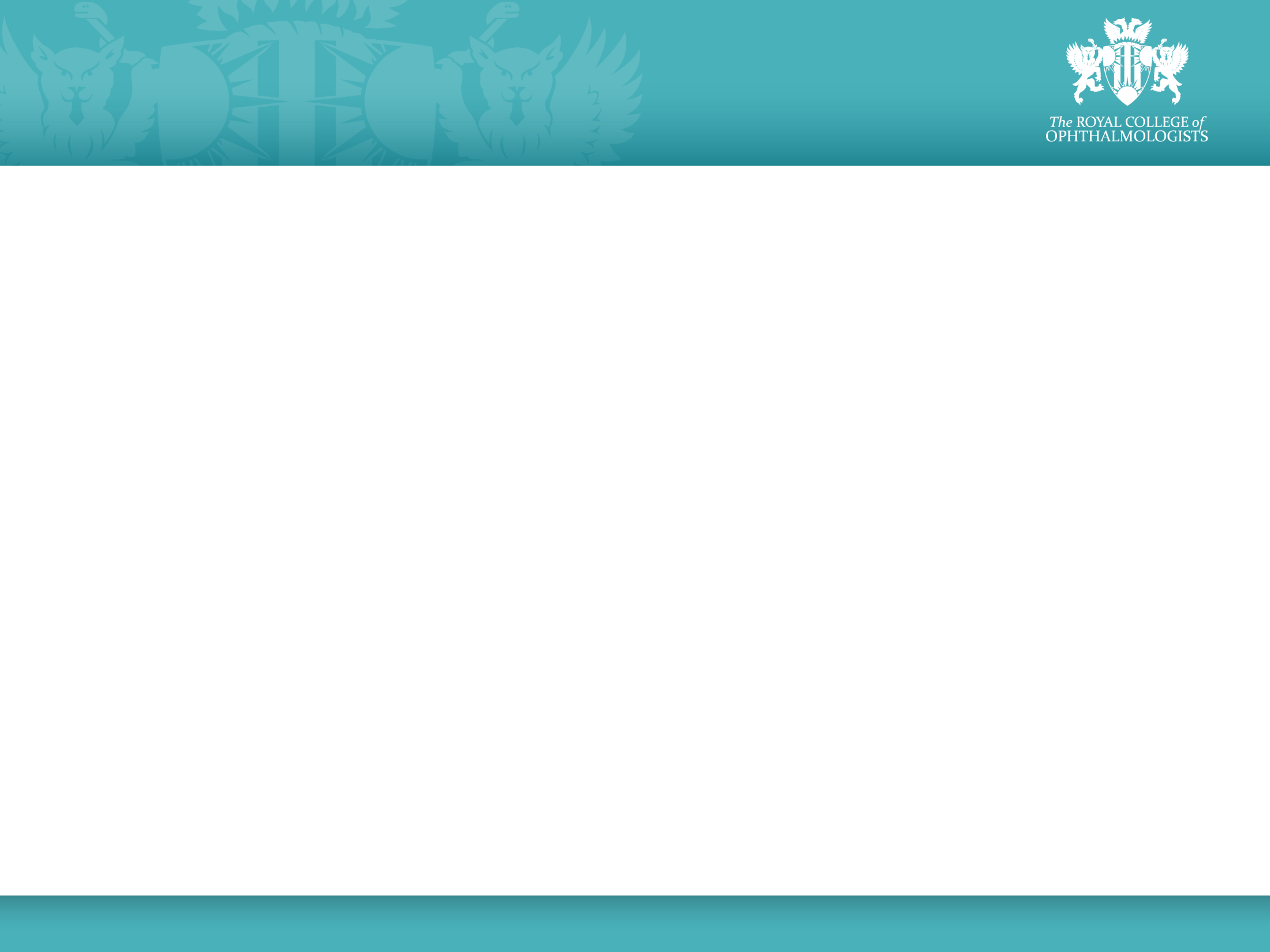 Competition for Level 4 posts
There are enough Level 4 posts for everyone
If there are too many applicants for an SIA, it may be possible to convert an existing post to Level 4
If Level 4 expansion is impossible, there will be competitive entry:
Clinical supervisors must have input, with oversight from TPD
Posts must be awarded transparently, according to agreed criteria 
Assessment should be by e-portfolio scoring, similar to ST1
E-portfolio scoring template
[Speaker Notes: We have produced a template for scoring, but the points for each item can be adjusted, and items can be added or removed at the discretion of the TPD and the clinical supervisors. This is just an outline to help you get started on designing your own scoring system.]
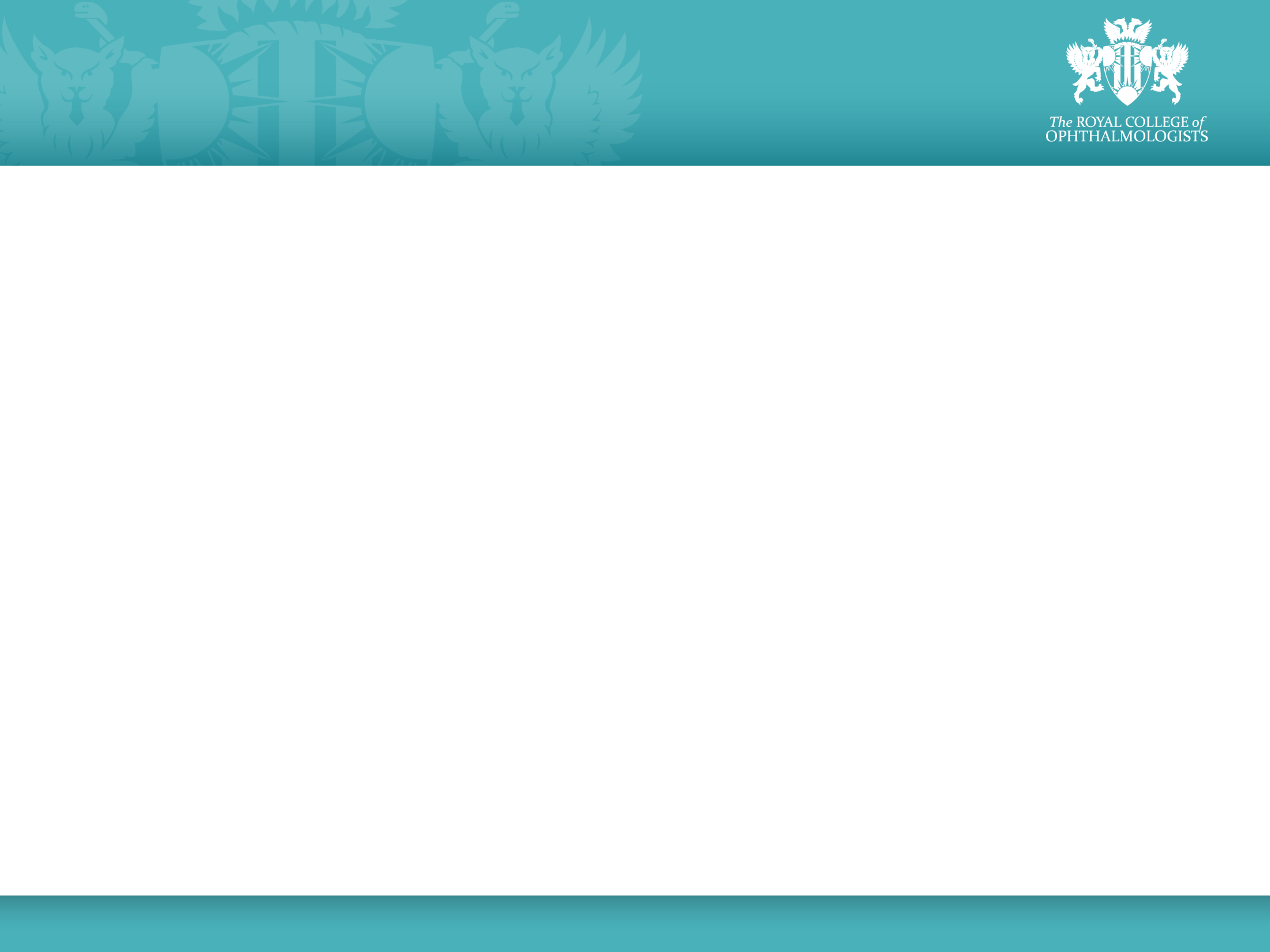 AMTF / Post CCT fellowships
Funded by Trust/Health Board
Not overseen by RCOphth, unaffected by Curriculum 2024
No study leave funding
Most UK trainees will do Level 4 rather than AMTF
Still have a role for 
Sub-specialist experience
3rd SIA – e.g. paeds & adult strabismus
Overseas fellows – esp EU
If limited learning opportunities, priority is Level 4 training
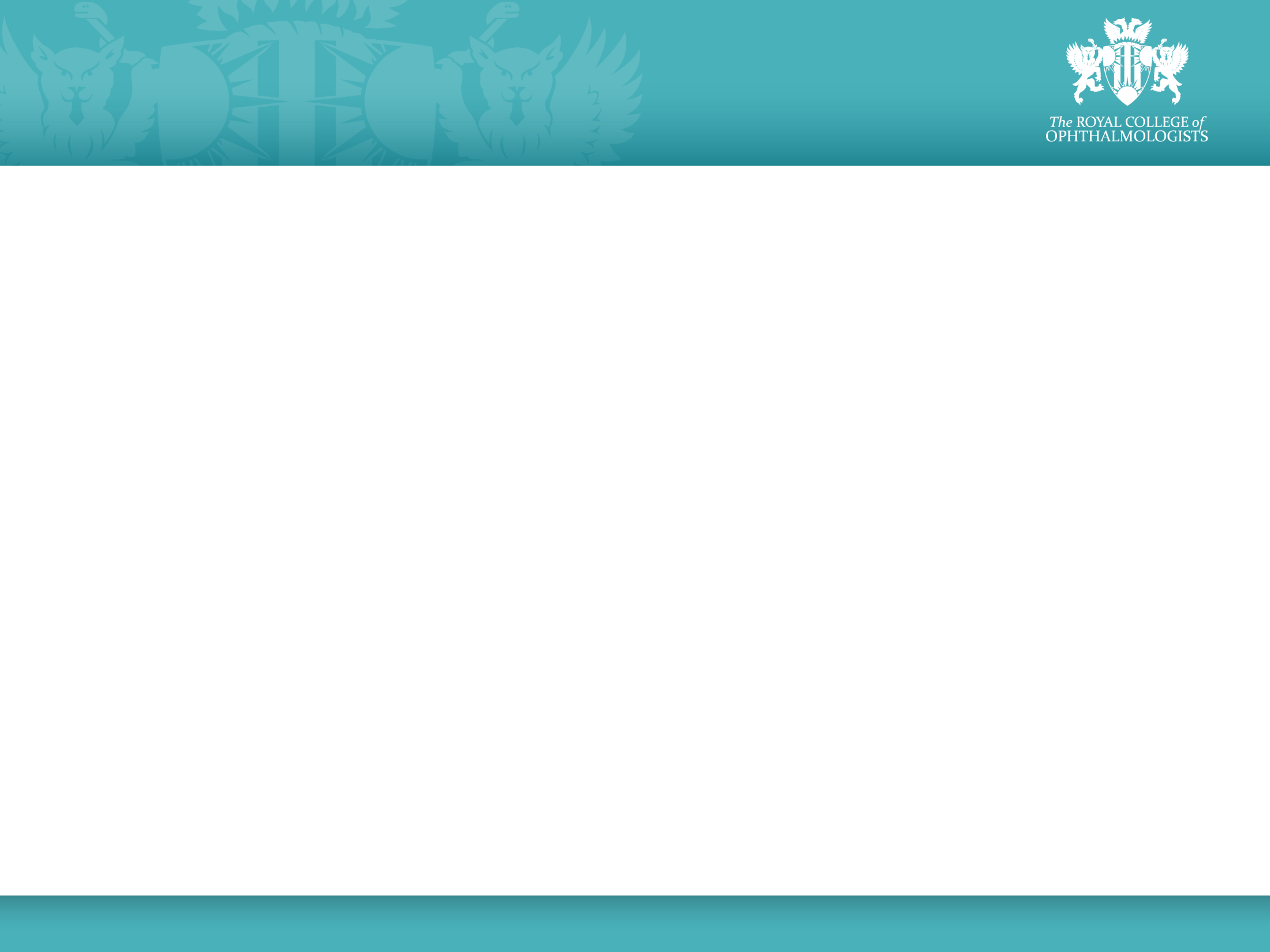 Indicative timelines
Deaneries will set their own deadlines
1 Feb 2024
Rotations for C2024 planned
Deadline for applications to Level 4 SIA
1 Mar 2024
Completion of selection process for Level 4 SIA
1 Apr 2024
Publication of allocations and rotations for August 2024
Trainees planning to start Level 4 in August are advised to start preparations now, and aim to apply before end of January